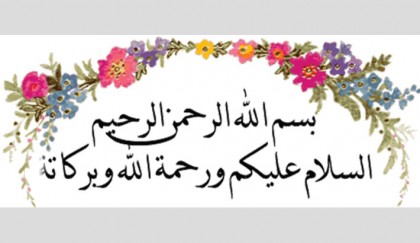 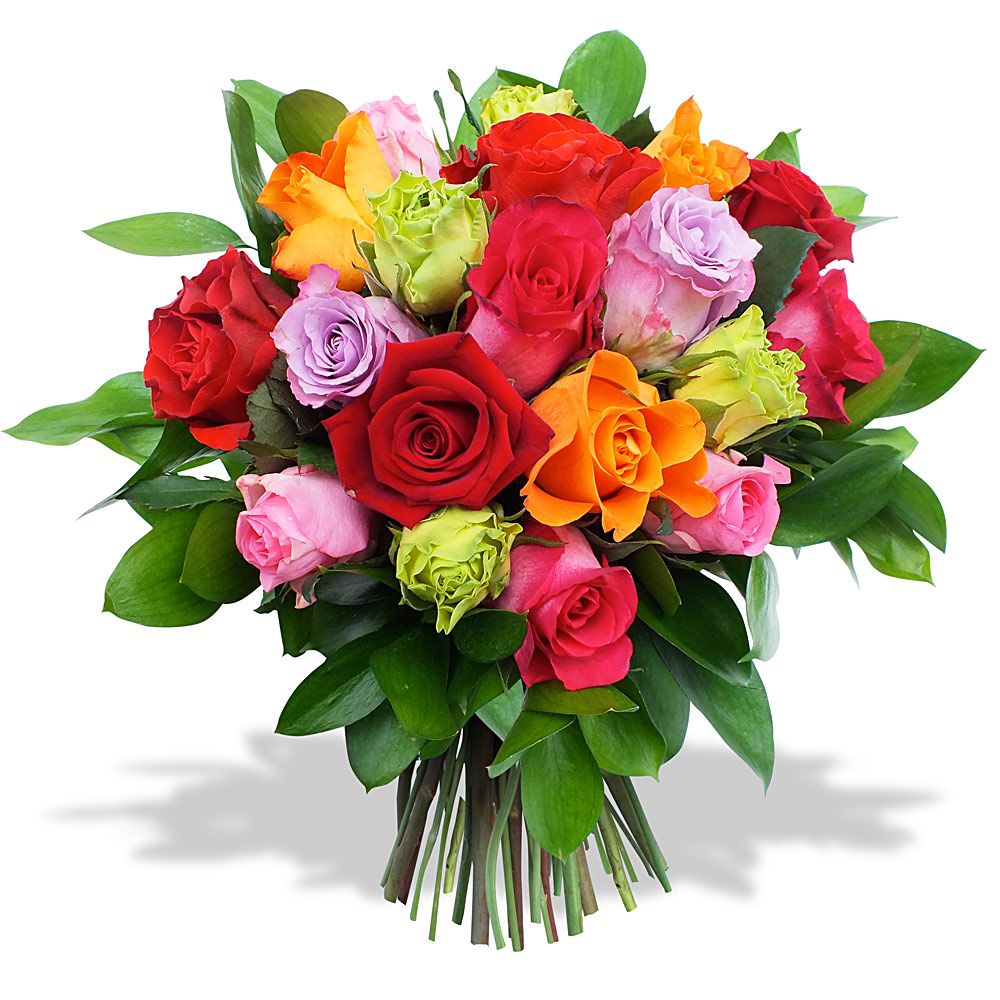 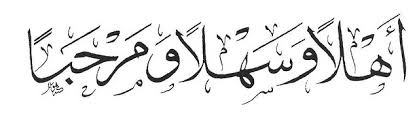 পরিচিতি
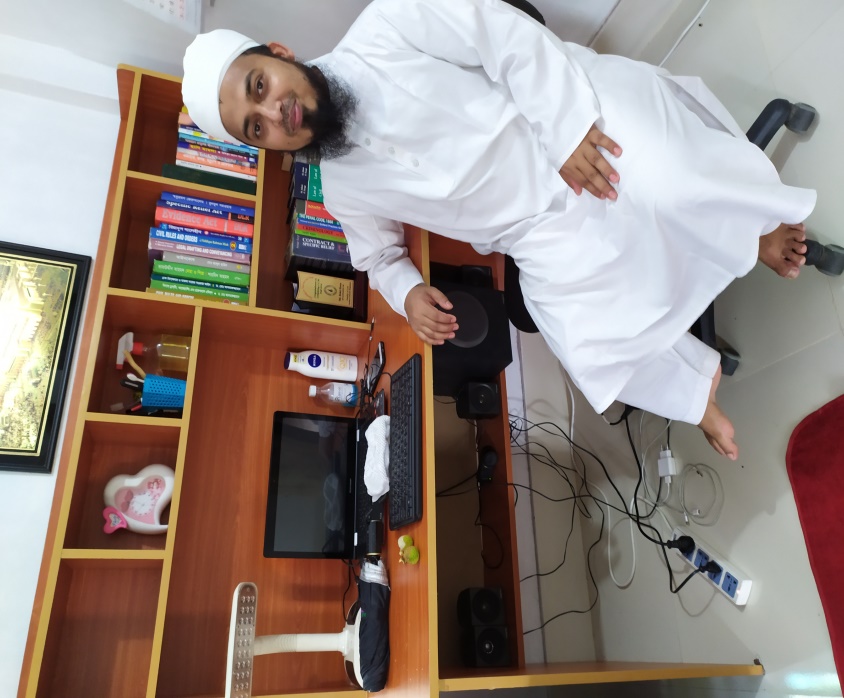 মোঃ মাকসুদুর রহমান
সহকারী শিক্ষক
দিদার মডেল হাই স্কুল, 
আদর্শ সদর, কুমিল্লা। 
মোবাইলঃ 01815423317
ই-মেইলঃ maksudurrahman1990@gmail.com
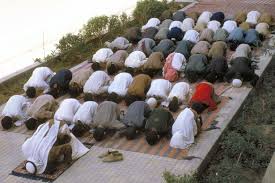 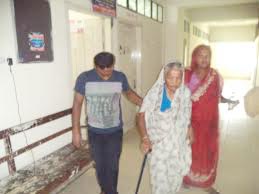 সালাত
বৃদ্ধাকে সহযোগিতা
পাঠ পরিচিতি
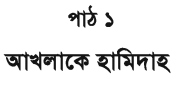 শিখনফলএ পাঠ শেষে শিক্ষার্থীরা -
১। আখলাকের ধারণা, গুরুত্ব ও প্রকার বর্ণনা করতে পারবে।
২। আখলাকে হামিদাহ –এর পরিচয় ও গুরুত্ব বর্ণনা করতে পারবে।
আখলাকের পরিচয়ঃ
আমরা যা জানলাম-
আখলাক অর্থ- স্বভাব, চরিত্র।
মূলত আখলাক হলো মানুষের স্বভাবসমূহের সমন্বিত রূপ।
মানুষের আচার-আচরণ, চিন্তা-ভাবনা, মানসিকতা, কর্মপন্থা সবকিছুকে একত্রে চরিত্র বা আখলাক বলা হয়।
আখলাকের প্রকারভেদ
আখলাক দুই প্রকার। যথা-
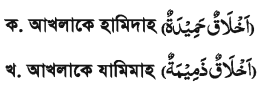 আখলাকে হামিদাহ হলো মানুষের প্রশংসনীয় গুনাবলি।
আখলাকে যামিমাহ হলো মানব স্বভাবের মন্দ অভ্যাসগুলোর সামষ্টিক নাম।
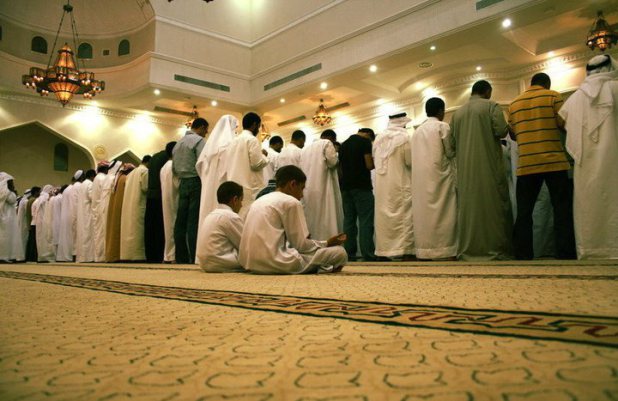 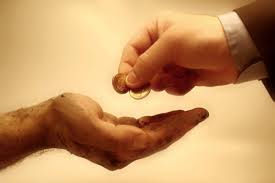 দরিদ্রকে দান
সালাত
আখলাকে হামিদাহ
কর্মপত্র
আখলাকে হাসানার গুরুত্ব প্রসঙ্গে হাদিসে এসেছে-
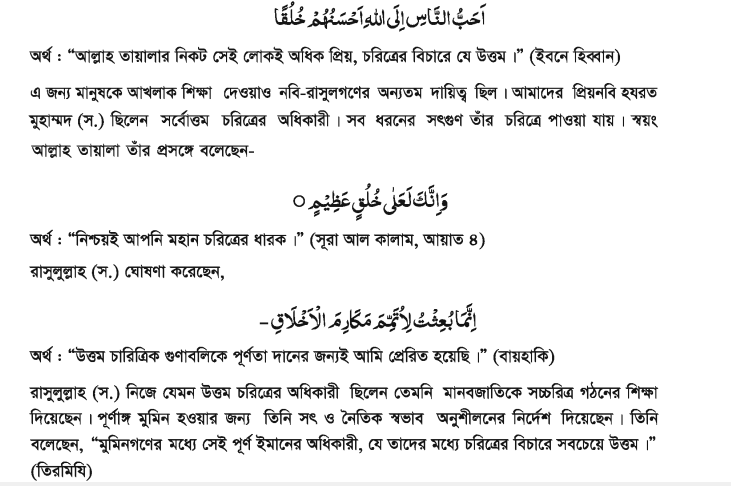 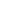 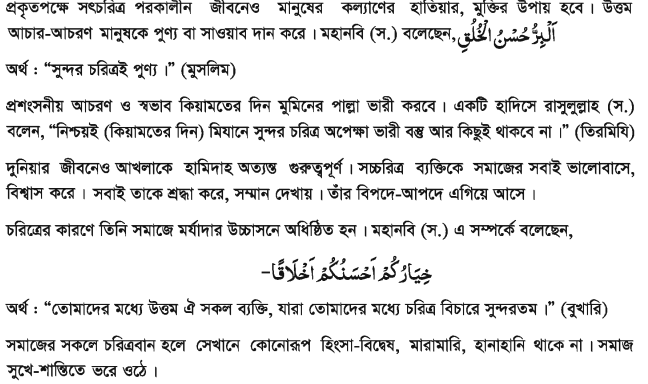 আখলাকে হামিদাহ- এর 
সুফল
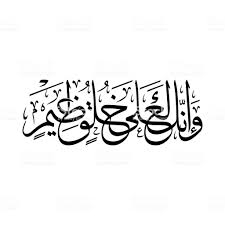 কর্মপত্র
বাড়ির কাজ
আখলাকে হামিদাহর পরিচয় বর্ণনা কর।
আখলাকে হামিদাহর গুরুত্ব ব্যাখ্যা কর।
আখলাকে হামিদার সুফলগুলো লিখ।
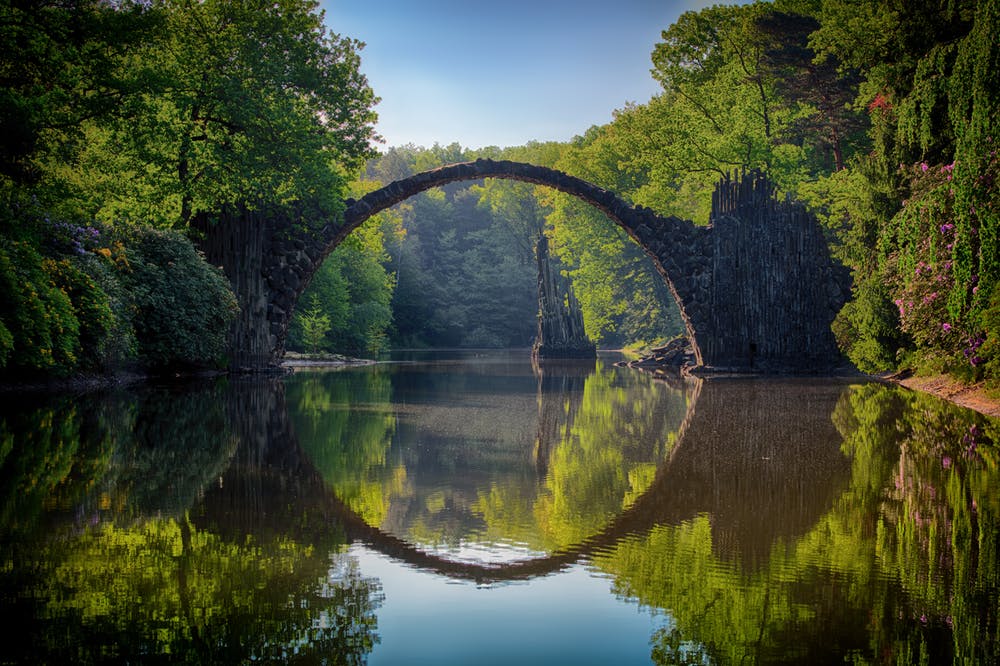 জাযাকুমুলুল্লাহ খাইরান।